Zaprojektowanie filmu z przygotowanych zdjęć.Photostory
Przygotowanie pokazu zdjęć jest działaniem, które może być realizowane zarówno przez uczniów rozwiązujących różne problemy edukacyjne, jak również przez nauczycieli przygotowujących dla nich wspierające materiały dydaktyczne. PhotoStory 3 dla Windows oferuje bardzo prosty sposób przygotowania takiego pokazu.
Działanie programu przypomina kreator, który przeprowadza autora pokazu przez 5 etapów projektowania:
Importuj i organizuj obrazy,
Dodaj tytuł do obrazów,
Dodaj narrację do obrazów i dostosuj ruch,
Dodaj muzykę tła,
Zapisz historię.
Etap „Importuj i organizuj obrazy” umożliwia:
zaimportowanie do pokazu nie więcej niż 300 fotografii lub innych grafik z dysku lokalnego
dokonanie korekty kolorystyki, obrócenia obrazu, zlikwidowania efektu czerwonych oczu
uporządkowania kolejności obrazów
usunięcia czarnych obramowań obrazów (w przypadku innych proporcji wymiarów do założonych w programie
Do wszystkich poleceń są widoczne przyciski na ekranie. Porządkowanie obrazów polega jedynie na ich przeciągnięciu za pomocą myszki. Można tego dokonać na każdym etapie tworzenia pokazu.
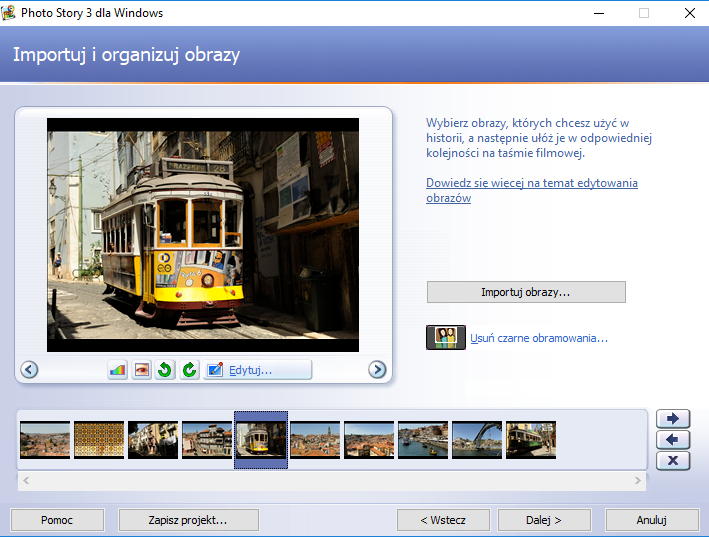 Etap „Dodaj tytuł do obrazu” umożliwia:
podpisanie każdego obrazu dostosowując położenie napisów oraz wielkość, kolor, styl i rodzaj czcionki,
zastosowanie wybranych efektów zmieniających wygląd wybranych obrazów (np. akwarela, rozmycie, negatyw itp.)
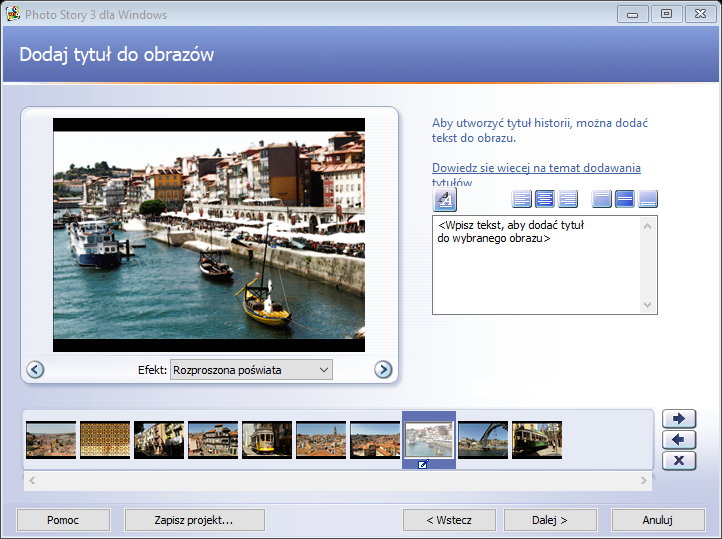 Etap „Dodaj narrację do obrazów i dostosuj ruch” umożliwia:
nagranie i dodanie narracji do każdego obrazu,
dobrane efektu przejścia kolejnych obrazów,
dobranie efektu ruchu kamerą poprzez zaprojektowanie (skadrowanie) pierwszego i ostatniego ujęcia każdego obrazu.
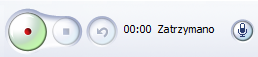 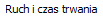 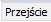 Przykładowe ustawienie opcji Ruch i czas trwania.
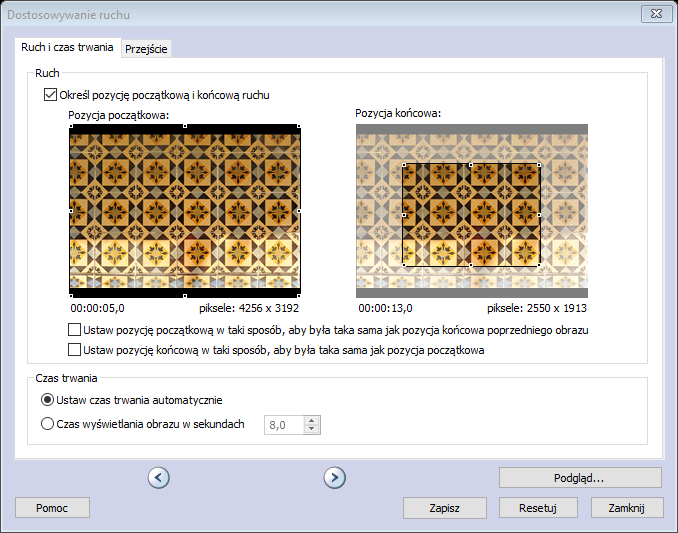 Etap „Dodaj muzykę tła” umożliwia:
dołączyć do pokazu muzykę(Wybierz muzykę), wskazując odpowiedni plik z lokalnego komputera, 
utworzyć nowy utwór muzyczny (Utwórz muzykę) dokonując wyboru gatunku muzyki, jej stylu, nastroju oraz rodzaju podkładu muzycznego.
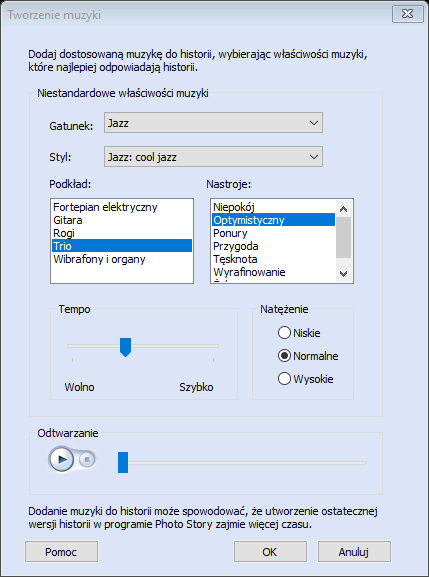 Etap „Zapisz historię” umożliwia:
zapisanie przygotowanego projektu pokazu w formacie wp3, będącym wewnętrznym formatem programu PhotoStory,
dokonanie wyboru ustawień, tzn. wybranie wielkości okna wyświetlania pokazu (uwaga zmniejszenie ekranu powoduje utratę jakości obrazów, ponieważ program zgodnie z określeniem tego rozmiaru dostosowuje do niego rozdzielczość każdego obrazu) ,
skompilować historię do pliku wmv wykorzystując przycisk Dalej” .
Etap „Zapisz historię”.
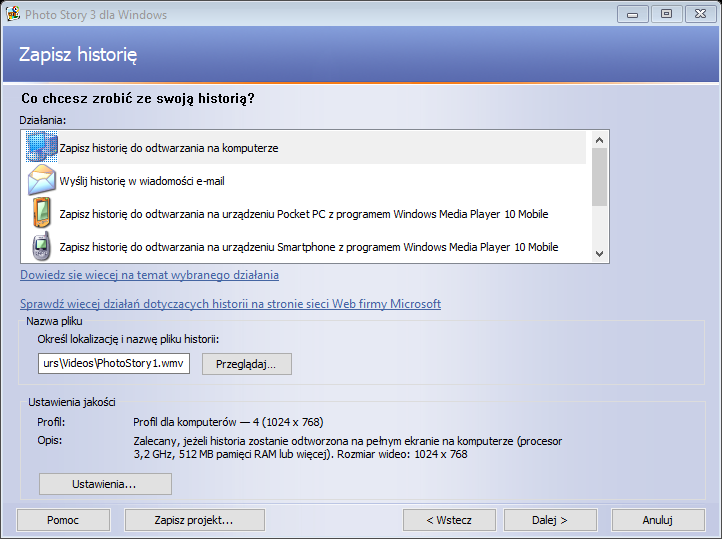